ГАПОУ «Краевой политехнический колледж»
Сетевое взаимодействиекак инновационная форма организации образовательного процесса при реализацииФГОС СПО по ТОП-50
Гаврилова В.В.
27.09.2018
Способы организации
Использование средств Yandex.Диск’а
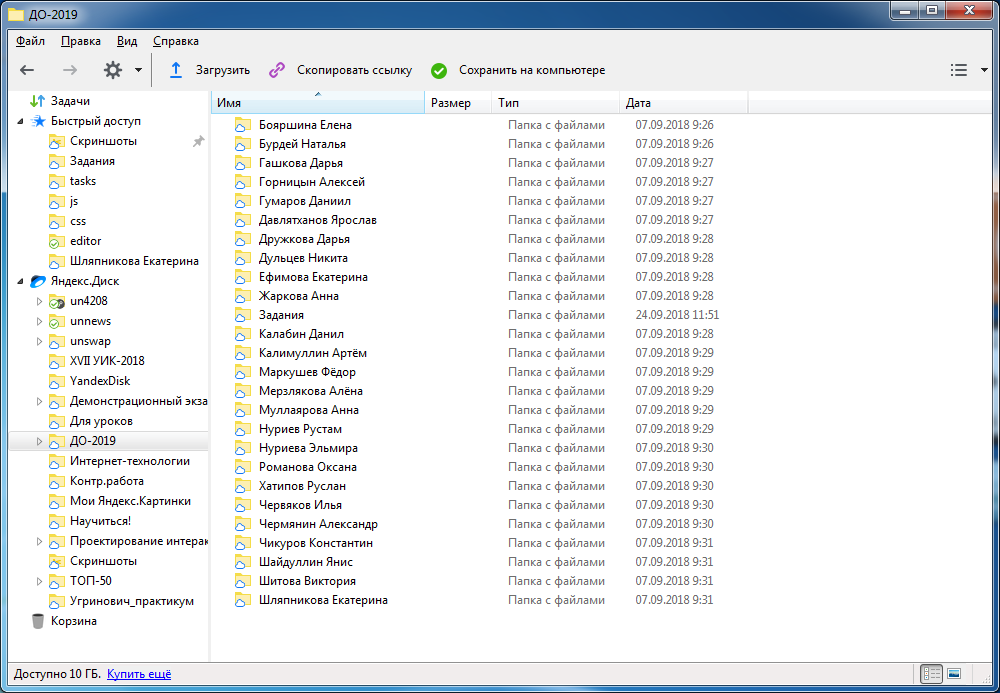 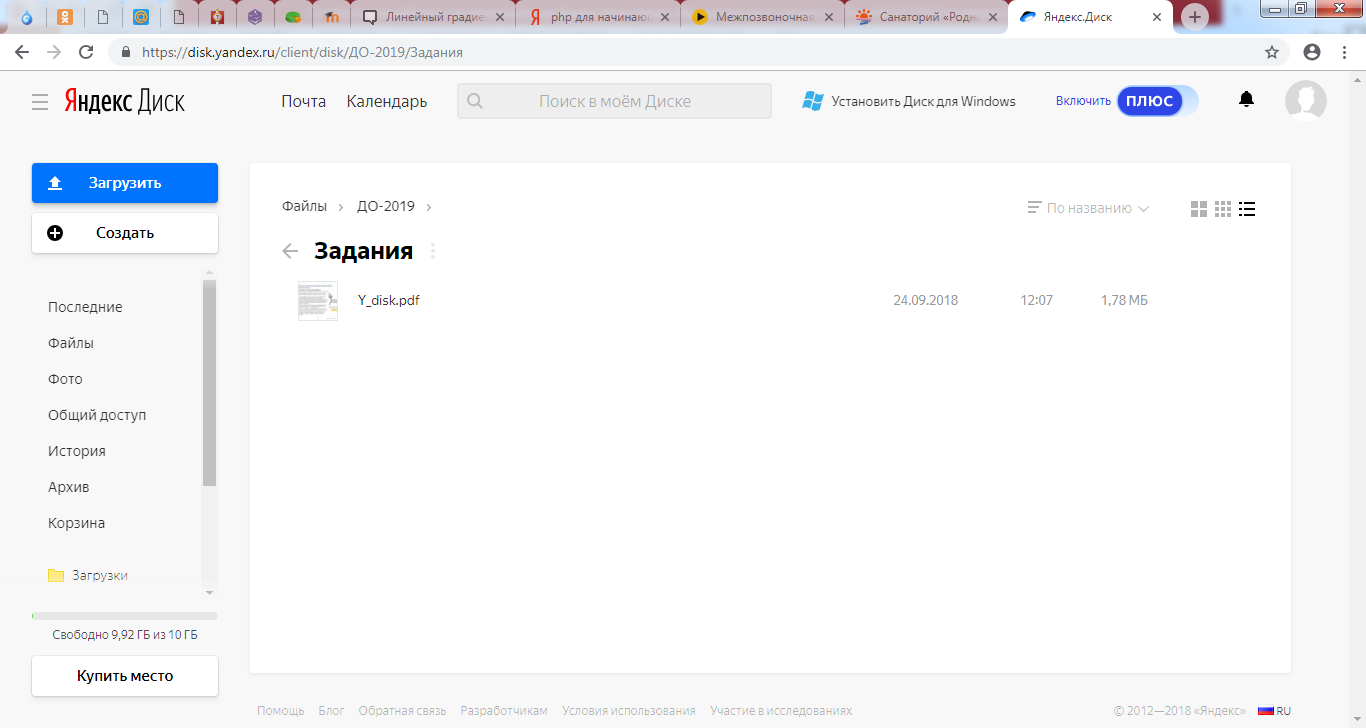 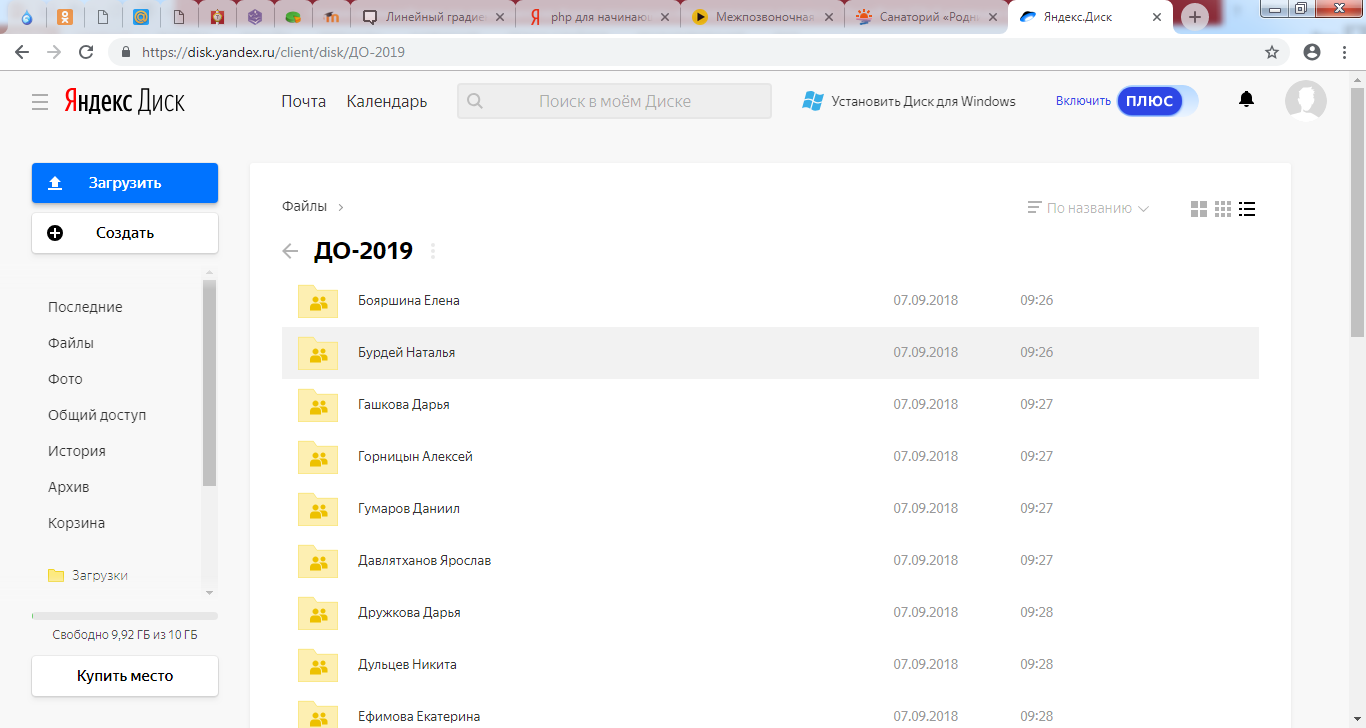 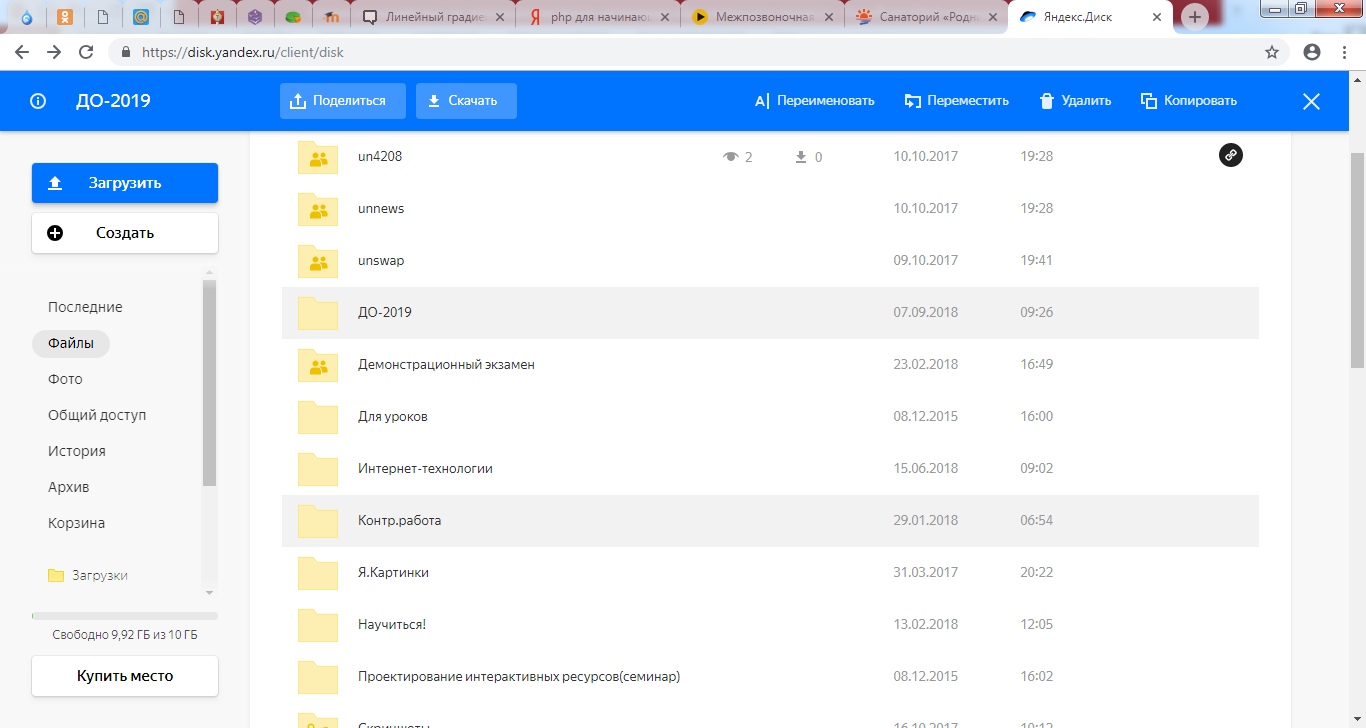 Преимущества использования Я.Диск’а